ГБДОУ ДЕТСКИЙ САД №7Выборгского района г.Санкт-Петербурга
НАРОДНЫЕ  ХУДОЖЕСТВЕННЫЕ 
ПРОМЫСЛЫ РОССИИ
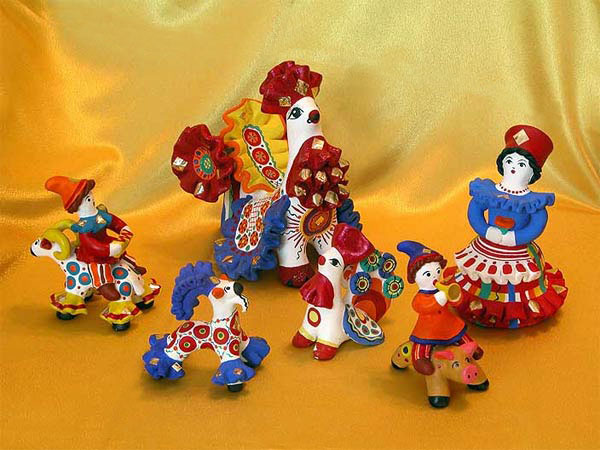 Выполнила воспитатель 
Кудряшова А.А.
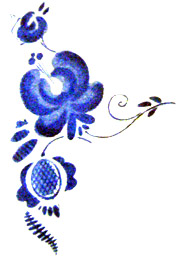 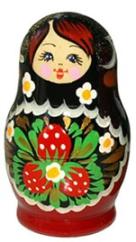 Велика Россия наша
И талантлив наш народ,
О Руси родной умельцах 
На весь мир молва идет
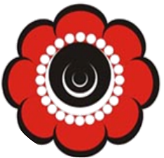 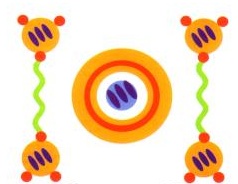 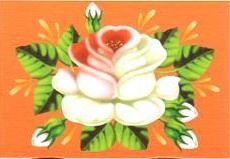 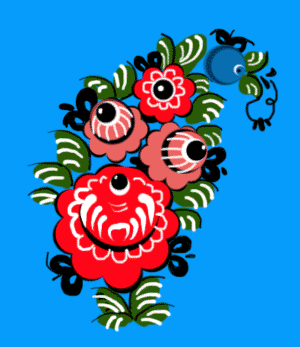 Цель занятия
Введение личности ребёнка в духовную и эстетическую культуру родного края;
   Развитие у дошкольников способности эмоционально-эстетического восприятия окружающего мира;
   Воспитание потребности расширять свои знания об истории родного края,  своего народа;
   Обеспечение самореализации ребенка в творчестве.
Развивать эстетическое восприятие, чувство ритма, цвета.
Воспитывать любовь к народному искусству России
СОДЕРЖАНИЕ ПРОГРАММЫ
Содержание художественно – эстетической программы по изобразительному искусству по изучению росписей, нацелено на формирование у дошкольников художественной ценности как части духовной культуры, и приобщение воспитанников к миру искусства, общечеловеческим и национальным ценностям через их собственное творчество и освоение художественного опыта прошлого.
дымковскАЯ РОСПИСЬ
Чем знаменито Дымково?
Игрушкою своей.
В ней нету цвета дымного,
Что серости серей.
В ней что-то есть от радуги,
От капелек росы
В ней что-то есть от радуги,
Гремящей как басы.
Она глядит не прянично,
Ликующе и празднично.
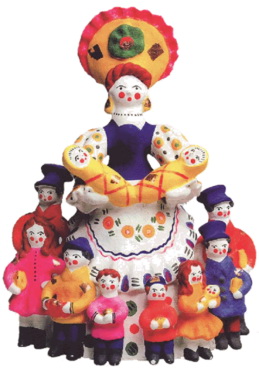 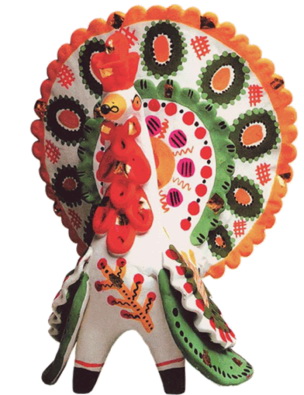 История дымковской игрушки
Жили в одном селе люди. Когда на улице было холодно и зимний мороз сковывал землю, в домах затапливались печи, дым окутывал крыши, да так, что ничего не было видно. Вот и назвали то село Дымково. И задумались взрослые: чем порадовать детишек. Набрали на берегу реки глины, вылепили разные забавные фигурки, обожгли их в печи, покрыли мелом, разведенным на молоке, расписали красками. На праздник «свистунья» мастера слободы Дымково лепили глиняные свистульки в виде коней, баранов, козлов, уточек. Так и появились дымковские игрушки. Яркие, веселые, задорные, эти игрушки ведут нас в свой особый, сказочно – прекрасный мир.
Русская матрешка
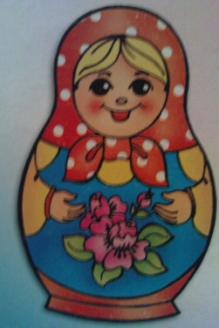 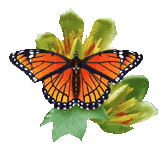 Точная история происхождения матрешки неизвестна. Самое распространённое
предположение — русский мастер изобразил славянские образы или понятия из сказаний. Существует предположение о том, что матрешка  имеет  японские корни.
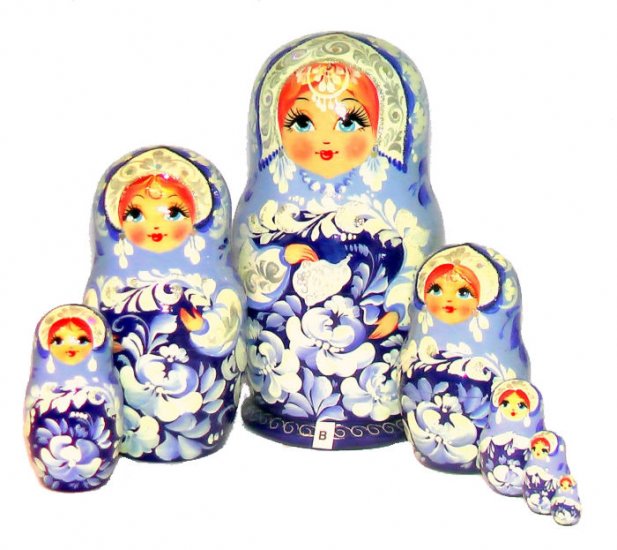 Матрёшки из Сергиева Посада
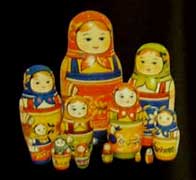 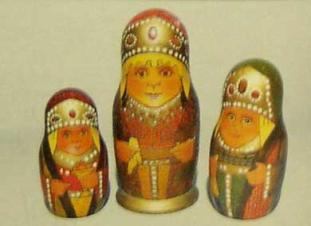 Матрёшки из Полховского
Майдана
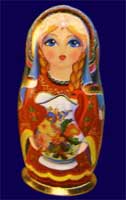 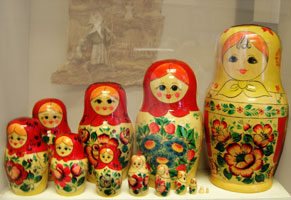 палех
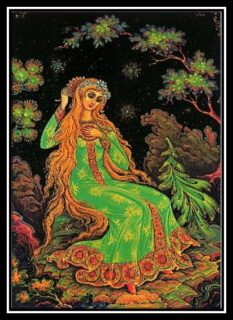 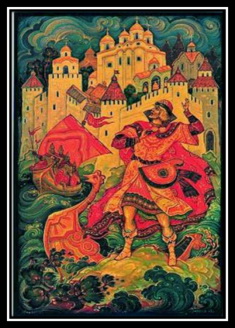 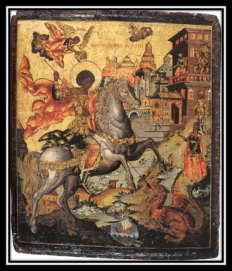 На черном сверкающем лаке, как бы прорезая и побеждая ночь, выступает красочный узор.
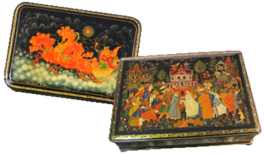 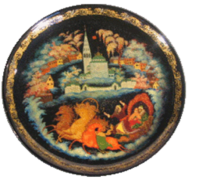 Название промысла произошло от названия села палех в Ивановской области. На черном фоне изображены узорные горки, деревья, фигурки зверей. Персонажи, раскрашенные в яркие цвета малинового, желтого, голубого оттенков создают впечатление движения и роспись на предметах будто оживает.
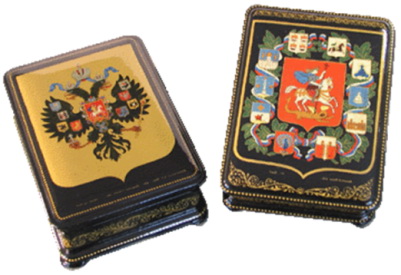 ХОХЛОМСКАЯ РОСПИСЬ
У красы точеной - сарафан парчовый.
По волнам узоров яхонты горят.
Что за чародеи Хохлому одели 
В этот несказанный праздничный наряд?
Роспись хохломская словно колдовская
В сказочную песню просится сама.
И нигде на свете нет таких соцветий
Всех чудес чудесней наша Хохлома!
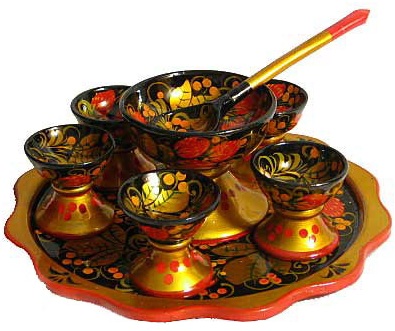 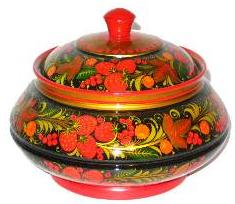 В Нижегородской области, на реке Узола, есть старинные русские деревни – Новопокровское, Хрящи, Кулигино, Семино. Именно здесь начинается история известной во всем мире хохломской росписи. Хохлома – это разнообразные композиции из травного узора, тонкие, вьющиеся красные и черные веточки, на которых расположены пышные, сочные листья-травинки и красные ягодки.
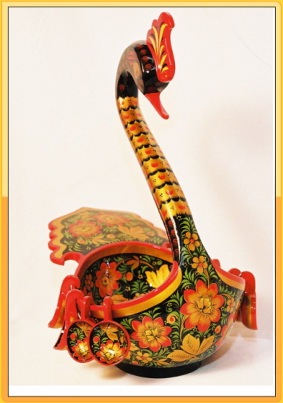 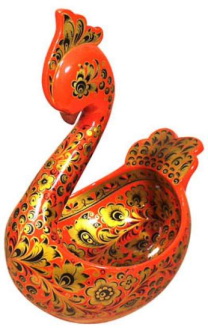 ЖОСТОВСКАЯ РОСПИСЬ
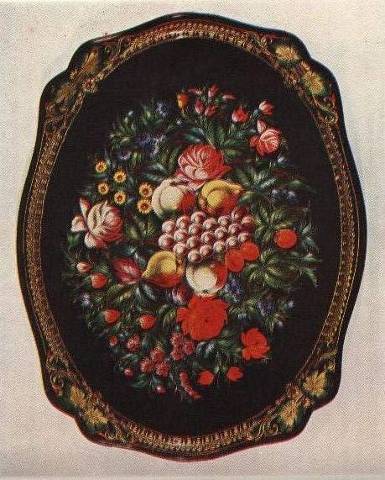 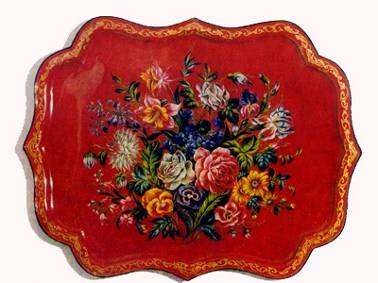 Подходите! Посмотрите!
Краем глаза вы взгляните!
На металле яркий цвет,
Сочный праздничный букет!
«Эй, не зевай! Прямо перед носом – 
Дивные подносы. 
Красок разноцветье – О весне, о лете!»
Более полутора веков назад в Подмосковье в деревне  Жостово, появилось еще одно направление народного промысла – жостовская роспись. Мастера украшали  железные лакированные подносы   сюжетной и цветочной росписью. Основным мотивом жостовской росписи является букет из садовых и полевых цветов на черном лаковом фоне; кроме того, используются цветной и металлизированный фон, а также перламутр
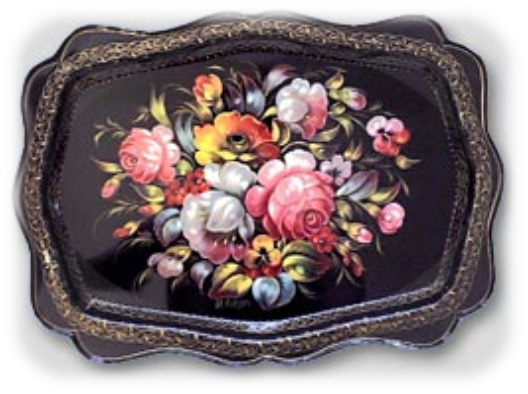 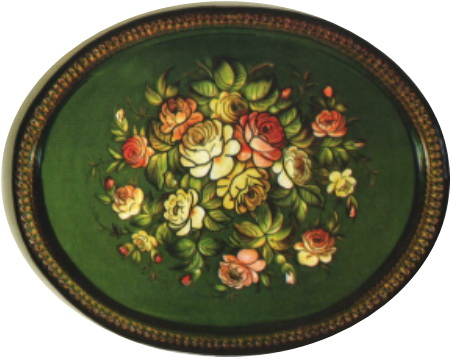 ФИЛИМОНОВСКАЯ ИГРУШКА
Игрушки  разрисованы,       Они из Филимоново.       Словно солнышко горят.       В руках приятно подержать.       Они, как солнце желтоваты,       Но, их шеи   длинноваты.       Петушки, и, поросята.       Медвежата и козлята.       Мастерицы   постарались.       За кисти, краски взялись.       Вот зелено-красные полоски,       Солнце, елки,  и горошки.       В сказку мы с тобой попали,       Такое чудо, где видали?       Ярмарка, для вас ребята.       Слышен свист   далековато.
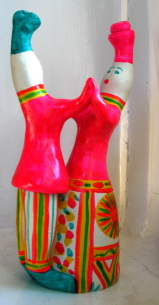 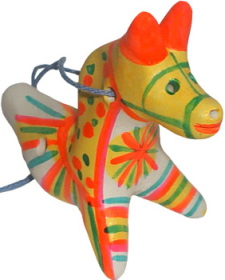 Родина промысла – деревня Филимоново в тульской области. Все изделия – свистульки, и сделаны они из глины. На белом или желтом фоне рисуют узоры из зеленых и малиновых полос, солнышек, елочек, решеток. Филимоновские игрушки очень разнообразны, но чаще изображают фигурки людей и животных с вытянутой длинной шеей.
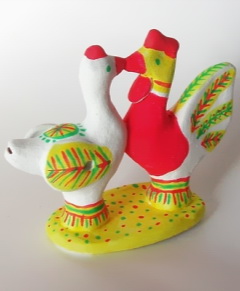 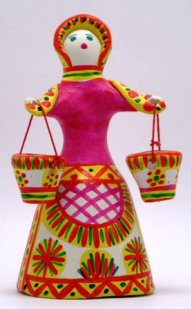 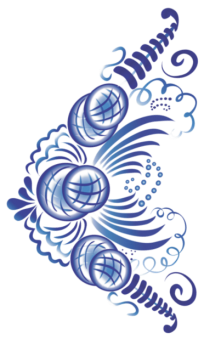 Гжельская роспись
Незатейливый узор  из оттенков краски,
 Глина белая, фарфор – атрибуты сказки!
 Словно детская рука на кусочках глины
 Рисовала в три мазка синие картины.
 Чашек круглые бока расписав в колечки,
 В лепестки и облака – изразцы для печки,
 Голубые  кружева, кобальтовый иней,
 Будто вьюга намела завитушки линий.
 Налепила для игры синие фигурки,
 Для забавы детворы, зайцев и свистульки.
 Скрыта в лёгкости мазка тайна чудо - глины.
 На Руси  живёт века промысел старинный.
 Поколенья мастеров бело-синей Гжели –
 Чародеи двух цветов, наши Боттичелли!
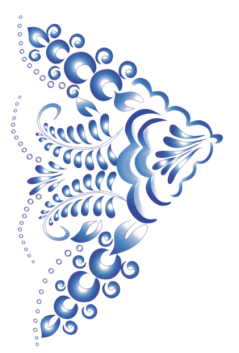 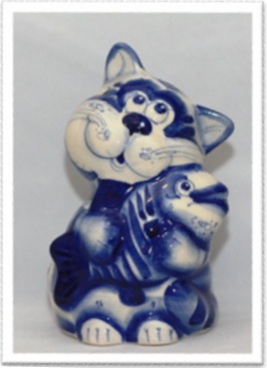 Самый известный крупный народный художественный керамический промысел – подмосковная гжель. Этот район из 30 сел и деревень бывших Бронницкого и Богородского уездов, в 60км от Москвы (ныне Раменский район), давно славился своими глинами и гончарами. Центром гончарства была Гжельская волость – деревни Речицы, Гжель, Жирово, Турыгино, Бахтеево Новохаритоново, Володино, Кузяево и др., 
где было много мастерских.
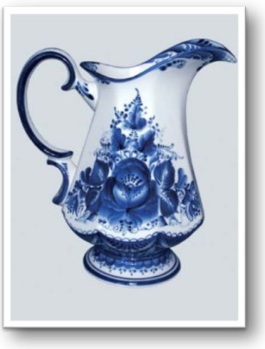 Название промысла Гжель связано с целым районом Подмосковья, где издавна почти все население деревень делало гончарную посуду, черепицу, изразцы. С XVIIв. промысел был официально признай как производитель керамической продукции высокого качества.
ГОРОДЕЦКАЯ РОСПИСЬ
Есть на Волге город древний,
По названью – Городец.
Славиться по всей России
Своей росписью, творец.
Распускаются букеты,
Ярко красками горя,
Чудо – птицы там порхают,
Будто в сказку нас зовя.
Если взглянешь на дощечки,
Ты увидишь чудеса!
Городецкие узоры
Тонко вывела рука!
Городецкий конь бежит,
Вся земля под ним дрожит!
Птицы яркие летают,
И кувшинки расцветают!
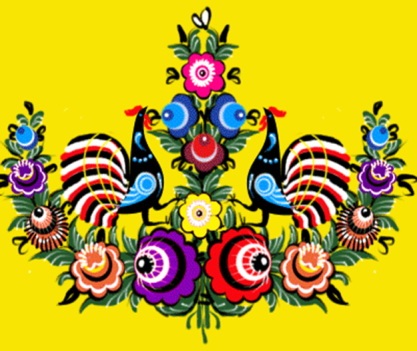 Городецкая роспись — русский народный художественный промысел. Существует с середины XIX века в районе города Городец. 
    Яркая, лаконичная городецкая роспись(жанровые сцены, фигурки коней, петухов, цветочные узоры), выполненная свободным мазком с белой и черной графической обводкой
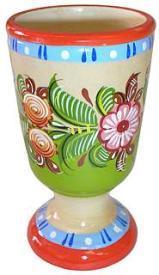 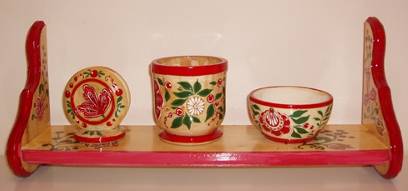 МЕЗЕНСКАЯ РОСПИСЬ
Роспись волшебную эту Будем как книгу читать,В стройных ее силуэтахМатушку-Русь познавать.Мезенской роспись зовется,В каждом рисунке добро.В сердце твоем отзовется,Нежною сказкой оно.В строчках её можно встретитьПтиц и Коней мчащих вдаль.Лебедя если приметить,Будет большой урожай.Росписью той украшаютИз бересты туеса.Даром своим совершаяСчастья, любви чудеса.
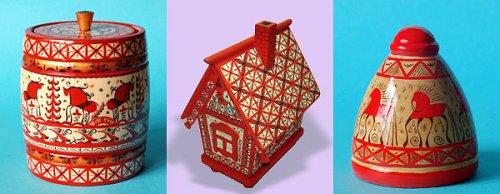 Мезенская роспись - одна из наиболее древних русских художественных промыслов. Ею народные художники украшали большинство предметов быта, которые сопровождали человека от рождения и до глубокой старости, принося в жизнь радость и красоту. Она занимала большое место в оформлении фасадов и интерьеров изб. Мезенской эту роспись назвали потому, что ее родиной считается село Палащелье, 
расположенное на берегу реки 
Мезени, которое как центр 
росписи по дереву  впервые 
упоминается в 1906.
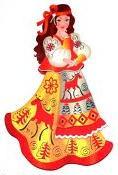 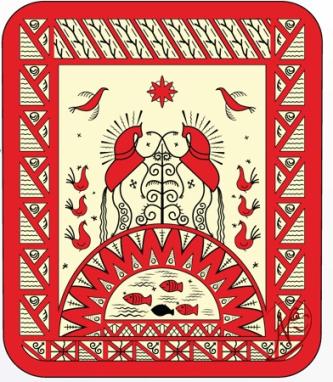 УРАЛО-СИБИРСКАЯ РОСПИСЬ
Роспись урало-сибирская,Нашему сердцу мила.Ведь землю родную, российскуюСобой украшает она.Устанет на трудной работеПростой работящий народ.А после, с огромной охотой,В свой дом поскорее идет.Расписана ярко посуда,Шкатулка, сундук и весло.И даже сам дом, словно чудо,Украсит любое село.Цветочки, листочки, травинки,И птицы красы неземной.Яркие эти картинкиПодарят нам радость с тобой.
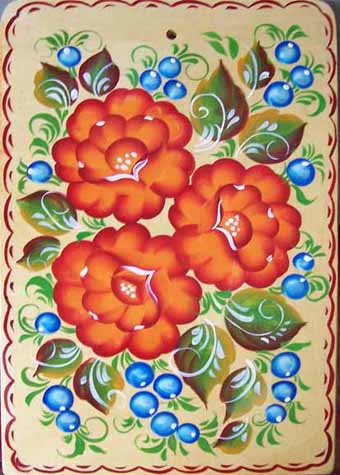 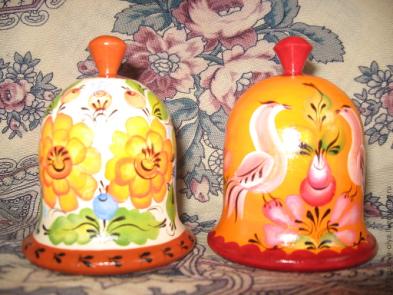 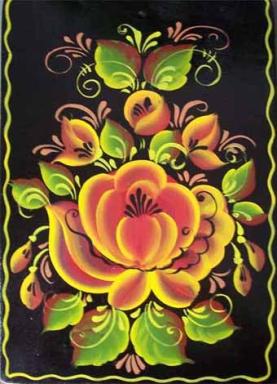 Урало-сибирская роспись - это одна из разновидностей свободной кистевой росписи масляными красками, распространенная на Урале и в Западной Сибири. Роспись предполагает особую технику мазка (разбел), когда на кисть одновременно с белилами берётся цветная краска. В XVII веке двухцветный мазок в Сибирь и на Урал принесли поморы.
Красота всегда приносит людям радость. Народ веками отбирал в природе совершенные формы, радостные сочетания цветов, удивляя и радуя своей изобретательностью и вкусом. Народное искусство современно и любимо народом.

Великая святая Русь - навек моё ОтечествоЯ - россиянин, русский. Тем горжусь, И не хочу другого я наследия!